Предложение по условиям проведения акций
в розничной сети магазинов «ГИППО»
в 2017г.
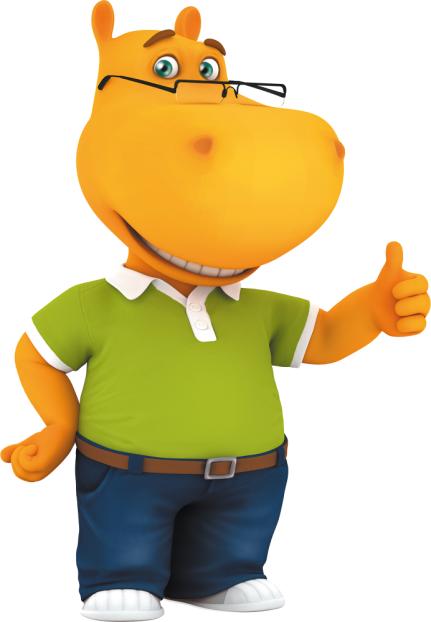 Варианты продвижения, в рамках акций:
Суперцена
Гиперпокупка
2 по цене 1
Асоба
2
Периоды проведения акций для продовольственных и непродовольственных товаров, в рамках продвижения Асоба, Суперцена:
3
Периоды проведения акций, в рамках продвижения Гиперпокупка:
4
Суперцена
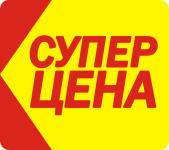 Условия акции:
Снижение цены на товар для всех покупателей сети.
Каналы продвижения:
Возможное ключение акционной позиции в листовку сети, тираж 261 000 шт, и размещение листовки в формате pdf на сайте сети  www.gippo.by.
Размещение позиции в мобильном приложении сети.
Паллетная, торцевая выкладка акционной позиции.
Выделение позиции на полке специальным выделителем.
5
Гиперпокупка
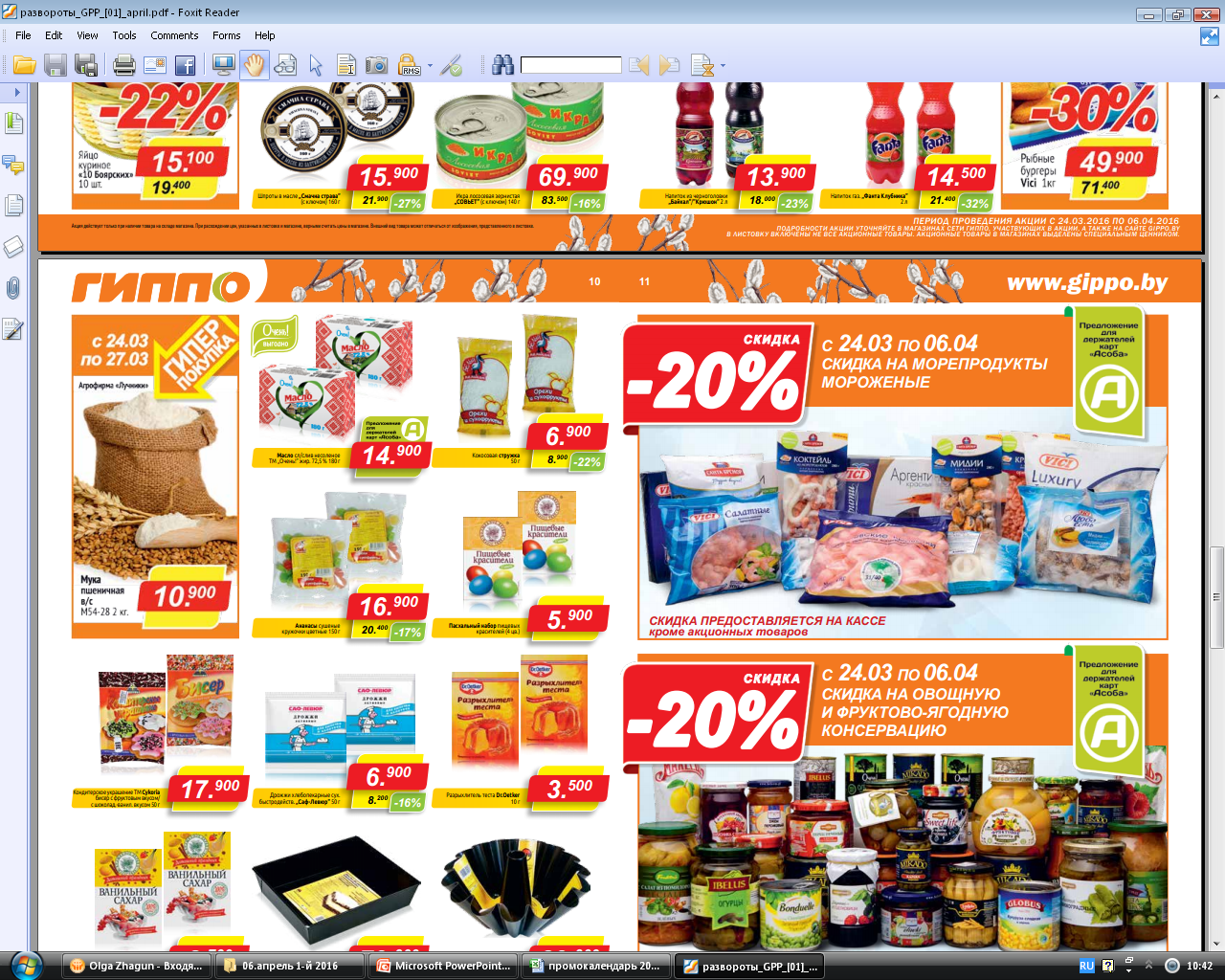 Условия акции:
Глубокое снижение цены на товар для всех покупателей сети.
Каналы продвижения:
Включение акционной позиции в листовку сети, тираж 261 000 шт, и размещение листовки в формате pdf на сайте сети  www.gippo.by.
Размещение позиции в мобильном приложении сети.
Размещение информации об акционной позиции на мониторах, расположенных в магазинах сети.
Размещение информации об акции на входных группах магазинов сети.
Выделение позиции на полке специальным выделителем.
Паллетная, торцевая выкладка акционной позиции
6
Асоба
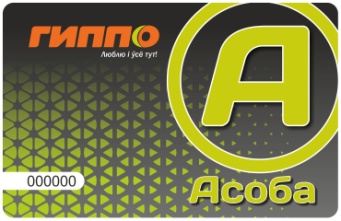 Условия акции:
Снижение цены на товар для всех покупателей – держателей карты лояльности Асоба.
Каналы продвижения:
Возможное ключение акционной позиции в листовку сети, тираж 261 000 шт, и размещение листовки в формате pdf на сайте сети  www.gippo.by.
Размещение позиции в мобильном приложении сети.
Паллетная, торцевая выкладка акционной позиции.
Выделение позиции на полке специальным выделителем.
7
Выгодное предложение
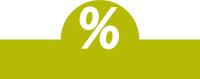 Условия акции:
Предоставление поставщиком скидки на товар
Каналы продвижения:
Оформление POS-материалами мест выкладки акционных позиций.
8
Новинка
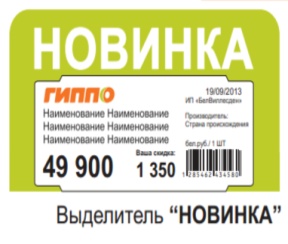 Каналы продвижения:
Оформление POS-материалами мест выкладки (домашних полок) товарных позиций-новинок  (не более 2-х шелфтокеров на полку).  Согласование дизайна с отделом маркетинга. Стоимость согласно утвержденного прейскуранта в сети.
Брендирование паллето-мест  и одновременное оформление POS-материалами в 6 торговых объектах.
Максимальный период брендирования в рамках продвижения товара-новинки– 2 месяца.
9